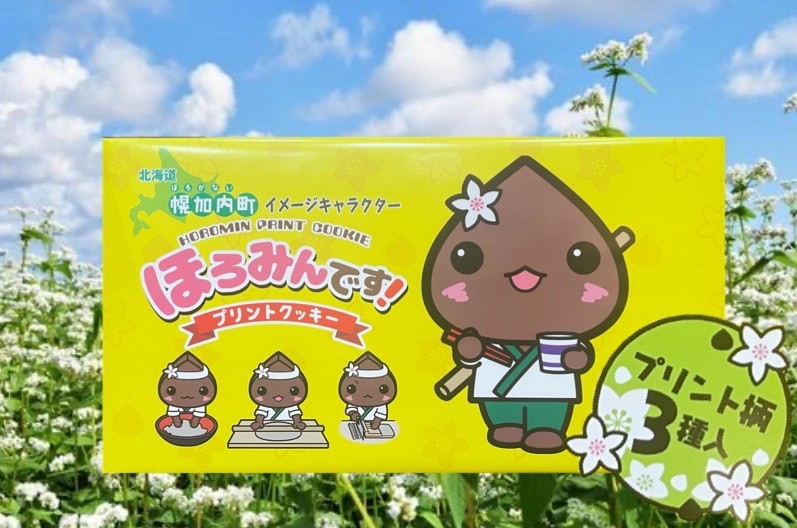 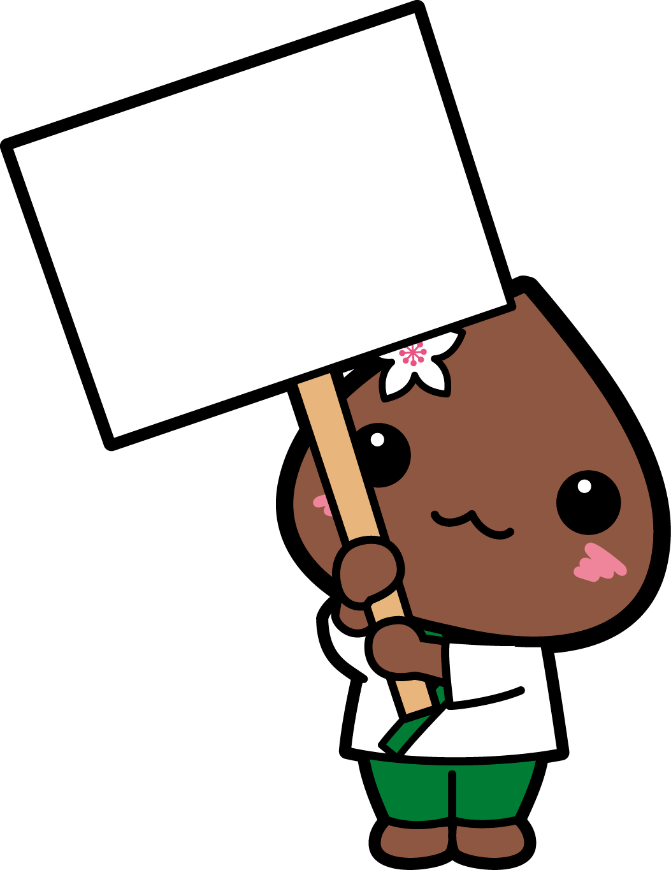 ほろみんです！
プリントクッキー
ほろみんです！
プリントクッキー
￥680
（税込み）
新 商 品
新 商 品
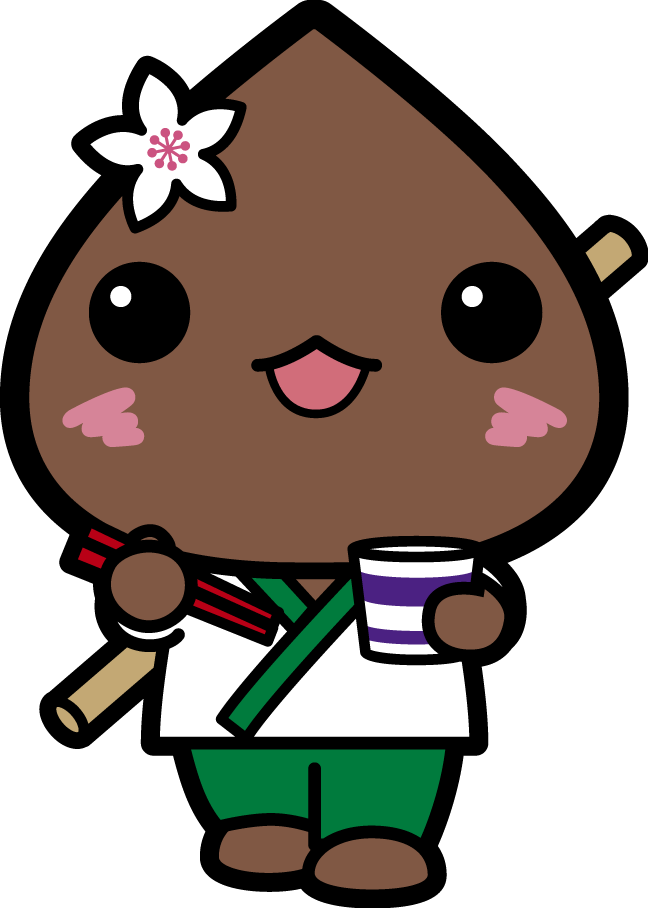 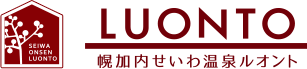